AnnualCivil Rights Training
Civil Rights Division
USDA, Food and Nutrition Service
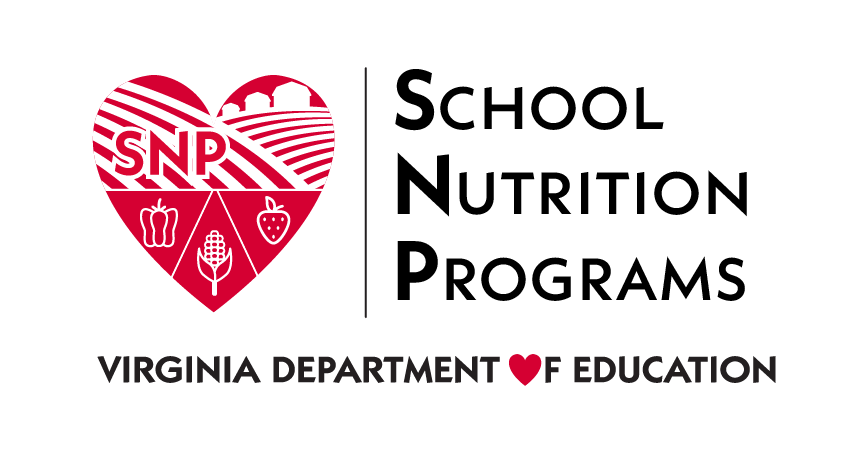 March 2022
Adapted from USDA-FNS Civil Rights Division Training Presentation
AGENDA
Civil Rights Coverage and Legal Authorities
Areas of Compliance
Assurances
Public Notification
Complaints of Discrimination
Civil Rights Training
Racial and Ethnic Data Collection 
Limited English Proficiency (LEP)
Disability Discrimination
Equal Opportunity for Religious Organizations
Compliance Reviews 
Resolution of Noncompliance
Questions
CIVIL RIGHTS PROGRAM AUTHORITIES-1
Title VI of the Civil Rights Act of 1964
Race, color, and national origin
Civil Rights Restoration Act of 1987
Clarifies the scope of the Civil Rights Act of 1964
Section 504 of the Rehabilitation Act of 1973; Americans w/Disabilities Act (ADA) of 1990, as amended by the Americans with Disabilities Act Amendments Act (ADAAA) of 2008
Disability
Title IX of the Education Amendments of 1972
Sex
Age Discrimination Act of 1975
Age
CIVIL RIGHTS PROGRAM AUTHORITIES-2
Richard B. Russell National School Lunch Act of 1946
Signed by President Harry Truman and established the NSLP
Child Nutrition Act of 1966
Signed by President Lyndon B. Johnson; SMP incorporated into the Act; SBP was established
7 CFR Part 15, 15a, 15b, 15c
Gives USDA agencies authority to develop Civil Rights requirements 
7 CFR Part 16, “Equal Opportunity for Religious Organizations”
Gives equal footing to religiously affiliated organizations
7 CFR Part 210
NSLP regulations
7 CFR Part 215
SMP regulations
CIVIL RIGHTS PROGRAM AUTHORITIES-3
7 CFR Part 220
SBP regulations
7 CFR Part 245
NSLP/SMP/SBP – determining eligibility for free and reduced-price meals and free milk in schools
7 CFR Part 225
SFSP regulations
7 CFR Part 226
CACFP regulations
28 CFR Part 35
Covers nondiscrimination on the basis of disability in State/local government services
28 CFR Part 42
Covers nondiscrimination in Federally assisted programs
CIVIL RIGHTS PROGRAM AUTHORITIES-4
Executive Order 13166
“Improving Access to Services for Persons with Limited English Proficiency” (August 11, 2000)
USDA LEP Policy Guidance
“Guidance to Federal Financial Assistance Recipients Regarding the Title VI Prohibition Against National Origin Discrimination Affecting Persons with Limited English Proficiency” (79 Fed. Reg. No, 229, Friday, November 28, 2014)
USDA Departmental Regulation 4330-2
Prohibits discrimination in programs and activities funded in whole or in part by the USDA
FNS Eligibility Manual for School Meals
Provides additional guidance on determining and verifying eligibility
FNS Instruction 113-1 and Appendix B (CNP)
Provides information on Civil Rights compliance and enforcement
WHAT IS DISCRIMINATION IN CHILD NUTRITION PROGRAMS?
“Different treatment which makes a distinction of one person or a group of persons from others; either intentionally, by neglect, or by the actions or lack of actions...”
Protected classes 
Race
Color
National origin
Age
Sex
Disability
ASSURANCES
To qualify for Federal financial assistance, an application must  be accompanied by a written assurance that the entity to  receive financial assistance will be operated in compliance  with all nondiscrimination laws, regulations, instructions,  policies, and guidelines.
A Civil Rights assurance statement must be incorporated in all agreements between
Federal and CNP State agencies (FNS Form 74)
CNP State agencies and local agencies
Local agencies and their subrecipients (if applicable)
ASSURANCES-1
Subrecipient agreements must also include a Civil Rights assurance of nondiscrimination.
Example:  Many SFAs contract with Food Service Management Companies (FSMC) to provide food service to students.  SFAs are responsible for ensuring that their FSMCs are in compliance with Civil Rights requirements.
These assurances are binding on the program applicant and its successors, transferees, and assignees, as long as they receive assistance or retain possession of any assistance from USDA.
PUBLIC NOTIFICATION
All FNS assistance programs must include a public notification system.
The purpose of this system is to inform applicants, participants,  and potentially-eligible persons of
Program availability
Program rights and responsibilities
The policy of nondiscrimination
The procedure for filing a complaint
ELEMENTS OF PUBLIC NOTIFICATION
Program Availability
Inform applicants, participants, and potentially eligible persons of their program rights and responsibilities and the steps necessary for participation
Complaint Information
Must advise applicants and participants at the service delivery point of their right to file a complaint, how to file a complaint, and the complaint procedures
Nondiscrimination Statement
All information materials and sources, including websites, must  contain a nondiscrimination statement. The statement is not required to be included on every page of the program website. At a minimum, the nondiscrimination statement or a link to it must be included on the home page of the program information.
ELEMENTS OF PUBLIC NOTIFICATION-1
State agencies and local agencies/sub-recipients must
Make program information available to the public upon request
Prominently display the “And Justice for All” poster
Inform potentially eligible persons, applicants, participants and
grassroots organizations of programs or changes in programs
Provide appropriate information in alternative formats for persons with disabilities and in the appropriate language(s) for person with LEP 
Convey the message of equal opportunity in all photos and other graphics that are used to provide program or program-related information
11
NONDISCRIMINATION STATEMENT
United States Department of Agriculture
In accordance with Federal civil rights law and U.S. Department of Agriculture (USDA) civil rights regulations  and policies, the USDA, its Agencies, offices, and employees, and institutions participating in or administering  USDA programs are prohibited from discriminating based on race, color, national origin, sex, disability, age, or  reprisal or retaliation for prior civil rights activity in any program or activity conducted or funded by USDA.
Persons with disabilities who require alternative means of communication for program information (e.g. Braille,  large print, audiotape, American Sign Language, etc.), should contact the Agency (State or local) where they  applied for benefits. Individuals who are deaf, hard of hearing or have speech disabilities may contact USDA  through the Federal Relay Service at (800) 877-8339. Additionally, program information may be made available  in languages other than English.
To file a program complaint of discrimination, complete the USDA Program Discrimination Complaint Form,  (AD-3027) found online at: https://www.usda.gov/sites/default/files/documents/USDA-OASCR%20P-Complaint-Form-0508-0002-508-11-28-17Fax2Mail.pdf, and at any USDA office, or  write a letter addressed to USDA and provide in the letter all of the information requested in the form. To request a  copy of the complaint form, call (866) 632-9992. Submit your completed form or letter to USDA by:
(1)	mail: U.S. Department of Agriculture
Office of the Assistant Secretary for Civil Rights  1400 Independence Avenue, SW
Washington, D.C. 20250-9410;
(2)	fax: (202) 690-7442; or
(3)	email: program.intake@usda.gov.
This institution is an equal opportunity provider.
NONDISCRIMINATION STATEMENT (SPANISH)
De conformidad con la Ley Federal de Derechos Civiles y los reglamentos y políticas de derechos civiles del Departamento de  Agricultura de los EE. UU. (USDA, por sus siglas en inglés), se prohíbe que el USDA, sus agencias, oficinas, empleados e  instituciones que participan o administran programas del USDA discriminen sobre la base de raza, color, nacionalidad, sexo,  discapacidad, edad, o en represalia o venganza por actividades previas de derechos civiles en algún programa o actividad  realizados o financiados por el USDA.
Las personas con discapacidades que necesiten medios alternativos para la comunicación de la información del programa (por  ejemplo, sistema Braille, letras grandes, cintas de audio, lenguaje de señas americano, etc.), deben ponerse en contacto con la  agencia (estatal o local) en la que solicitaron los beneficios. Las personas sordas, con dificultades de audición o discapacidades del  habla pueden comunicarse con el USDA por medio del Federal Relay Service [Servicio Federal de Retransmisión] al (800) 877-  8339. Además, la información del programa se puede proporcionar en otros idiomas.
Para presentar una denuncia de discriminación, complete el Formulario de Denuncia de Discriminación del Programa del USDA,  (AD-3027) que está disponible en línea en: https://www.ocio.usda.gov/sites/default/files/docs/2012/Spanish_Form_508_Compliant_6_8_12_0.pdf y en cualquier oficina del  USDA, o bien escriba una carta dirigida al USDA e incluya en la carta toda la información solicitada en el formulario. Para  solicitar una copia del formulario de denuncia, llame al (866) 632-9992. Haga llegar su formulario lleno o carta al USDA por:
(1)	correo: U.S. Department of Agriculture
Office of the Assistant Secretary for Civil Rights
1400 Independence Avenue, SW  Washington, D.C. 20250-9410;
(2)	fax: (202) 690-7442; o
(3)	correo electrónico: program.intake@usda.gov.
Esta institución es un proveedor que ofrece igualdad de oportunidades.
NONDISCRIMINATION STATEMENT-1
At a minimum, the full version of the Nondiscrimination Statement must be on 
Application form(s)
Notifications of eligibility or ineligibility
Notice of adverse action form
Program (home) webpage
Public information, including program literature
Short versions of the Nondiscrimination Statement
This institution is an equal opportunity provider.
Esta institución es un proveedor que ofrece igualdad de  oportunidades. (Spanish)
*Can be used in special circumstances only
Translations of the Nondiscrimination Statement
Available on FNS Civil Rights Division website
https://www.fns.usda.gov/cr/fns-nondiscrimination-statement
“AND JUSTICE FOR ALL” POSTER
Display posters in a prominent location for all to view
AD-475A
Version applicable to Child Nutrition Programs
COMPLAINTS OF DISCRIMINATION
Applicants or participants allege different treatment based on protected class(es)
Race
Color
National origin
Age
Sex
Disability
COMPLAINTS OF DISCRIMINATION-1
Complaint procedures
Complaints processed at the State level
System must be approved by FNS and operated in accordance with FNS Instruction 113-1
Complaints not processed by the State level
Must be forwarded to FNS Civil Rights Division within 5 calendar days of receipt – All MARO CNP State agencies follow this procedure
Complaints based on age (or a combination of age and other bases)
Must all be forwarded to FNS Civil Rights Division within 5 working days of receipt regardless of complaint procedure utilized above
Complaint log
Civil Rights complaints must be maintained in a log separate from other program complaints
COMPLAINTS OF DISCRIMINATION-2
Additional information
Program applicants and participants must file within 180 days of the alleged action
Confidentiality extremely important
USDA complaint form
English
https://www.usda.gov/sites/default/files/documents/USDA-OASCR%20P-Complaint-Form-0508-0002-508-11-28-17Fax2Mail.pdf
Spanish
https://www.ocio.usda.gov/sites/default/files/docs/2012/Spanish_Form_508_Compliant_6_8_12_0.pdf
CIVIL RIGHTS TRAINING-1
Training is required so that individuals involved in all levels of administration of programs that receive Federal financial assistance understand Federal laws, regulations, instructions, policies and other guidance.
CIVIL RIGHTS TRAINING-2
State agencies are responsible for training local agencies/subrecipients on an annual basis.
Local agencies are responsible for training their staff and subrecipients on an annual basis.
Includes “frontline staff” and those who supervise frontline staff
New employees must receive Civil Rights training before participating in Program activities.
Volunteers (if any) must receive training appropriate to their roles and responsibilities.
CIVIL RIGHTS TRAINING-3
All staff should receive training on all aspects of Civil Rights compliance,  including, but not limited to:
Collection and use of data
Effective public notification system
Complaint procedures
Compliance review techniques
Resolution of noncompliance
Requirements for reasonable modifications for persons with  disabilities
Requirements for language assistance
Conflict resolution
Customer service
CUSTOMER SERVICE
Service is					
Effectively communicating with customers,	     
Responding to their needs,		
Valuing their worth, and	
Instilling excellence through 
Courtesy, confidence, and	
Enthusiasm.
CONFLICT RESOLUTION
IDENTIFY THE PROBLEM.  Identify the problem based on the information the customer gives you.
DETERMINE A SOLUTION.  Depending on the specifics of the conversation and your knowledge of your organization, the solution may involve calling the customer again.
GAIN APPROVAL FROM THE CUSTOMER. If the customer does not agree to the proposed solution, it will resolve nothing!
MAKE AN AGREEMENT.  You and the customer should determine what is to be done, when it is to be done, and by whom. If it is not possible, suggest an alternative.
FOLLOW UP.  Personally make sure that the customer has been satisfied; and provide feedback.
RACE/ETHNICITY DATA COLLECTION
Data collection is mandatory
Recipients of federal financial assistance must maintain a system to collect racial and ethnic data in accordance with FNS policy
Data is used to
Determine how effectively FNS programs are reaching potentially eligible people
Identify areas where additional outreach is needed
Assist in the selection of locations for compliance reviews
Complete reports as required
Data must be maintained for 3 years
Must be submitted to FNS as requested
RACE/ETHNICITY DATA COLLECTION-1
Data must be collected using a two-part question
1. Ethnicity
Hispanic or Latino
Not Hispanic or Latino
2. Race (may select more than one)
American Indian or Alaskan Native
Asian
Black or African American
Native Hawaiian or Other Pacific Islander
White
RACE/ETHNICITY DATA COLLECTION-2
If disparities or incidents of underrepresentation exist, it will be necessary to investigate the causes.
If necessary, take action to ensure equal opportunity to participate in the program(s).
LIMITED ENGLISH PROFICIENCY (LEP) AND PROGRAM ACCESS-1
Who are persons with LEP?
Individuals who do not speak English as their primary language and who have a limited ability to read, speak, write, or understand English because of their national origin
Recipients of Federal financial assistance have a responsibility to take reasonable steps to ensure meaningful access to their programs and activities by persons with LEP.
Failure to provide “meaningful” access to persons with LEP could be discrimination on the basis of national origin.
LIMITED ENGLISH PROFICIENCY (LEP) AND PROGRAM ACCESS-2
Factors to consider in when ensuring “meaningful”  access
Number or proportion of LEP persons eligible to be served or likely to be encountered within the area serviced by the recipient
Frequency with which LEP individuals come in contact with the program
Nature and importance of the program, activity, or service provided by the program
Resources available and their costs
LIMITED ENGLISH PROFICIENCY (LEP) AND PROGRAM ACCESS-3
State agencies must conduct assessments to determine  language profile for their State, taking into account regional  differences and updating as appropriate.
Translation of vital documents is required.
Interpretation services are also required.
Staff training regarding how to provide LEP populations with  meaningful access is paramount (frontline staff).
LIMITED ENGLISH PROFICIENCY (LEP) AND PROGRAM ACCESS-4
Language services
Applicants and participants cannot be asked to bring their own interpreters
Children should not be used as interpreters
Use qualified, competent language resources
Examples of language services
Qualified, competent bilingual staff
Telephone interpreter lines
Oral interpretation services
Written language services
Qualified, competent community organizations and  volunteers
LIMITED ENGLISH PROFICIENCY (LEP) AND PROGRAM ACCESS-5
Population data sources
Department of Justice – LEP
http://www.lep.gov 
US Census Data
http://www.census.gov 
American Community Survey
http://www.census.gov/acs/
Migration Policy Institute’s National Center on Immigrant Integration Policy
http://www.migrationpolicy.org/
DISABILITY DISCRIMINATION
What is the definition of disability?
Describes a person who has a physical or mental impairment which  substantially limits one or more major life activities, has a record of such an impairment, or is regarded as having such an impairment.
Major life activity means functions such as caring for one’s self,  performing manual tasks, walking, seeing, hearing, speaking,  breathing, learning and working.
Functions of the immune system, normal cell growth, digestive, bowel, bladder, neurological, brain, respiratory, circulatory, cardiovascular, endocrine, and reproductive functions.  (ADA Amendments Act of 2008)
DISABILITY DISCRIMINATION- 1
State and local offices must provide reasonable modifications in policies and practices to applicants and participants with disabilities when necessary.
Reasonable modifications
Must be funded through State/local offices, not by applicants and participants
Require good communication between all parties involved
Provide the same level of service to applicants and participants in an alternative way
DISABILITY DISCRIMINATION-2
Accessibility of State and local agency websites and online application systems to persons with visual impairments and other disabilities. 
Physical Program access to persons in wheelchairs and with mobility disabilities.
Accessibility through Braille, large print and audio tape and other alternative formats. 
Accessibility to American Sign Language (ASL) and interpreters.
DISABILITY DISCRIMINATION- 3
State agencies must have a 504/ADA Coordinator responsible for ensuring compliance.
State agencies must have published grievance procedures and due process standards for “fair and prompt” resolution of 504/ADA complaints.
EQUAL OPPORTUNITY FOR RELIGIOUSORGANIZATIONS
United States Department of Agriculture
7 CFR Part 16
Ensures a level playing field for the participation of faith-based organizations and other community organizations in USDA programs.
COMPLIANCE REVIEWS
Examine the activities of State agencies, local agencies, and subrecipients to determine Civil Rights compliance
FNS Civil Rights and Program staff review State agencies.
FNS staff and State agencies review local agencies and subrecipients. 	
Significant findings must be provided in writing to the reviewed entity.
COMPLIANCE REVIEWS-1
There are three types of compliance reviews
Pre-Award Compliance Reviews
Routine (Post-Award) Compliance Reviews
Special Compliance Reviews
PRE-AWARD COMPLIANCE REVIEWS
State and local agencies must be in compliance with Civil Rights requirements prior to approval for Federal financial assistance.
Usually conducted as desk reviews.
Reports must be maintained in appropriate program files.
PRE-AWARD COMPLIANCE REVIEWS-1
Pre-award Civil Rights information included as part of the application must, at a minimum, include:
NSLP, SBP, SMP
Copies of free and reduced-price policy statements, letters to parents, public releases, and any other materials used to publicize the program’s availability and nondiscrimination requirements
Estimated data on the racial and ethnic makeup of the applicant organization’s program service area and enrollment
A description of membership requirements as a prerequisite for admission to the applicant’s institution (if applicable)
The names of other Federal agencies providing assistance to the applicant organization and whether the applicant has ever been found to be in noncompliance by those Federal agencies
PRE-AWARD COMPLIANCE REVIEWS-2
Pre-award Civil Rights information included as part of the application must, at a minimum, include:
CACFP, SFSP
An estimate of the racial and ethnic makeup of the population to be served
Efforts to be used to assure that underserved populations have an equal opportunity to participate
Efforts to be used to contact grassroots organizations about the opportunity to participate
The names of other Federal agencies providing assistance to the applicant organization and whether the applicant has ever been found to be in noncompliance by those Federal agencies
ROUTINE/POST-AWARD REVIEWS
FNS and State agencies must conduct routine compliance  reviews as identified by FNS Instruction 113-1 and  program-specific regulations and policies.
Assess all of the Civil Rights compliance areas
Sample post-award review questions
Do printed materials contain the nondiscrimination  statement?
Is the “And Justice For All” poster displayed appropriately?
Are program informational materials available to all?
Is data on race and ethnicity collected appropriately?
How are applicants and participants advised of their right to
file a Civil Rights complaint of discrimination?
Are reasonable modifications appropriately made for people  with disabilities?
SPECIAL COMPLIANCE REVIEWS
May be scheduled or unscheduled
To follow-up on previous findings of noncompliance
To investigate reports of noncompliance by other agencies,  media, or grassroots organizations
May be specific to an incident or policy
History of statistical underrepresentation of particular group(s)
Pattern of complaints of discrimination
RESOLUTION OF NONCOMPLIANCE
A factual finding that any civil rights requirement, as provided by law, regulation, policy, instruction, or  guidelines, is not being adhered to by a State agency,  subrecipient agency, or a local site.
Steps must be taken immediately to obtain voluntary compliance.
A finding’s effective date is the date of notice to the  reviewed entity.
VOLUNTARY RESOLUTION AGREEMENT
A Voluntary Resolution Agreement (VRA) is an agreement that recipient(s) are willfully consenting to undertake remedial actions to address identified areas of noncompliance or in violation with applicable civil rights laws and/or regulations. 
The VRA may be between multiple parties such as the officials in authority to regulate civil rights laws (Food and Nutrition Service, Civil Rights Division, (FNS CRD)), recipient or sub-recipient (State agency or school), and program participant (Complainant). 
Voluntary Resolution Agreements may be used to closeout a Civil Rights Compliance Review at the discretion of FNS CRD in lieu of issuing a written Compliance Review report with findings.
QUESTIONS
CONTACT INFORMATION
Michele Sazo
Regional Civil Rights Officer
USDA, Food and Nutrition Service 
Mid-Atlantic Region
Telephone: (609) 259-5061
Email:  Michele.Sazo@usda.gov